Организация горячего питания в МБОУ «СОШ №56» г.Чебоксары
Ответственный за организацию питания
заместитель директора Николаева А.Г.
06.11.2020г.
Организация питания обучающихся в школе ведется на основании Постановления Администрации г. Чебоксары ЧР № 214 от 12.09.2007г. (с изменениями).
Организация питания осуществляется в школьной столовой путем привлечения организации общественного питания АО «Чебоксарский хлебозавод №2».
Обучающиеся 6-11 классов самостоятельно оплачивают питание бесконтактной картой «Школьное питание» через терминалы и питаются по свободному меню, а классные руководители 1-5 классов осуществляют заказ питания через "Электронный журнал питания банка Авангард".
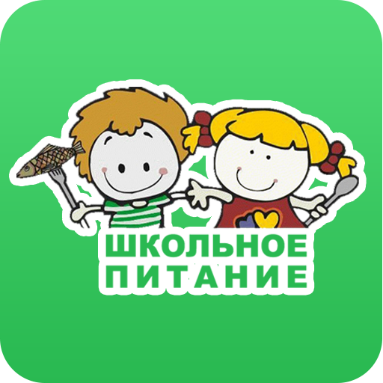 Порядок организации питания
Питание на платной основе предоставляется всем обучающимся по их желанию.
 Предельная стоимость питания устанавливается постановлением администрации г. Чебоксары.
 В течение учебного дня школьники имеют возможность получения двухразового питания на следующие суммы: 21 руб. –завтрак в 1-4 классах; 52,36 руб. – обед в 1-4 классах, 25 руб. – завтрак в 5-11 классах, 60 руб. – обед в 5-11 классах. 
 Обучающиеся начальных классов не менее одного раза в день обеспечиваются бесплатным горячим питанием, предусматривающим наличие горячего блюда.
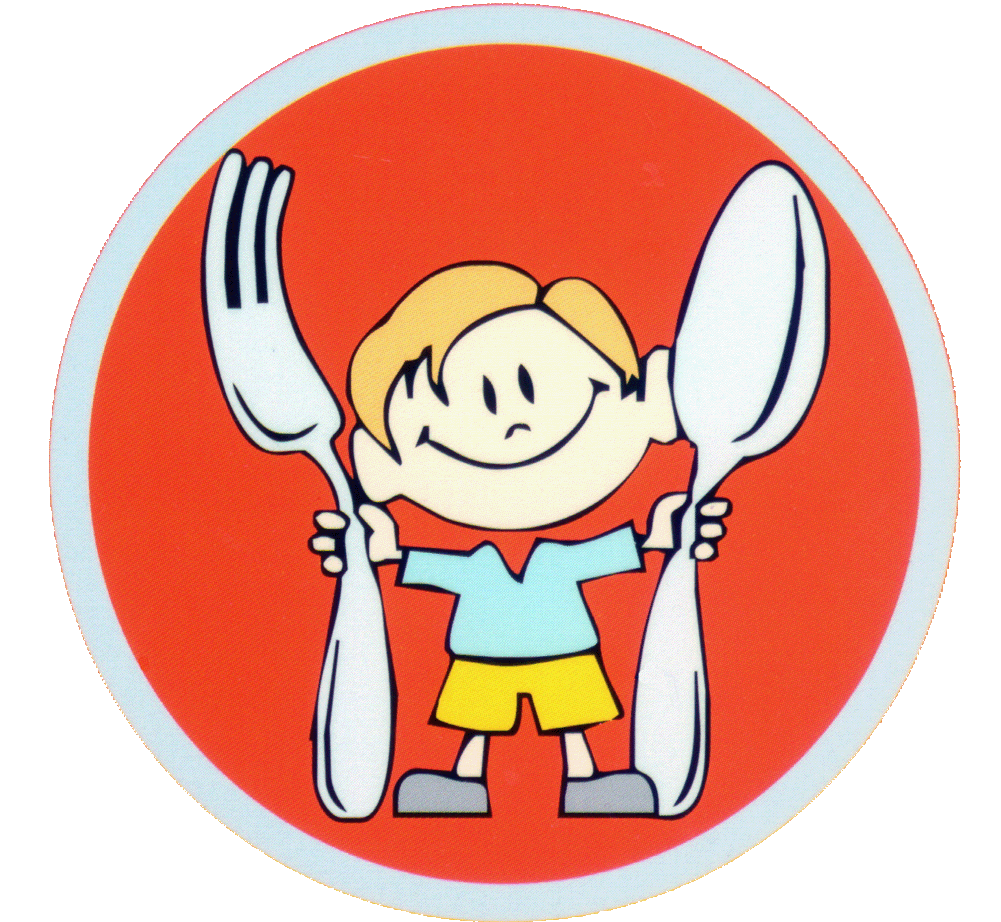 Питание обучающихся на платной, бесплатной основах.
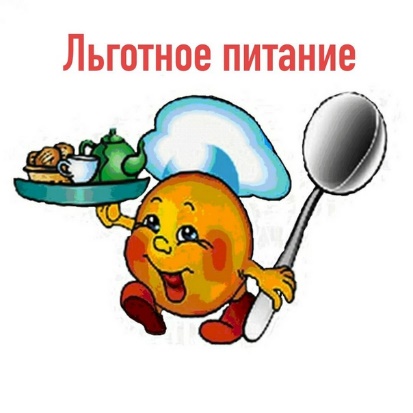 Льгота на питание предоставляется обучающимся:
 - из малоимущих семей на стоимость обеда;
 - обучающимся с ОВЗ на стоимость завтрака 
и обеда;
- обучающиеся из семей, находящихся в социально опасном положении, ТЖС на стоимость обеда.
Для получения льготного питания родители обучающихся должны представить следующие документы: 
- личное заявление;
- заключение ТПМПК с присвоением статуса «обучающийся с ОВЗ»;
- документ из отдела соц.защиты населения, подтверждающий получение семьей статуса малоимущей;
- заверенная копия постановления КПДН о постановке семьи на профилактический учет.
Питание обучающихся на льготной основе.
Общеобразовательное учреждение:
- определяет ответственного за регистрацию документов в журнале приема заявлений;
- обеспечивает контроль по учету обучающихся питанием на льготной основе и целевому расходованию бюджетных средств, ведет табель учета посещаемости школьной столовой;
- соблюдает сроки предоставления в вышестоящие организации отчетной документации;
- размещает на официальном сайте школы информацию о количестве имеющихся мест.
Комиссия по льготному питанию 
проводит анализ представленных 
заявителем документов в соответствии с установленными критериями.
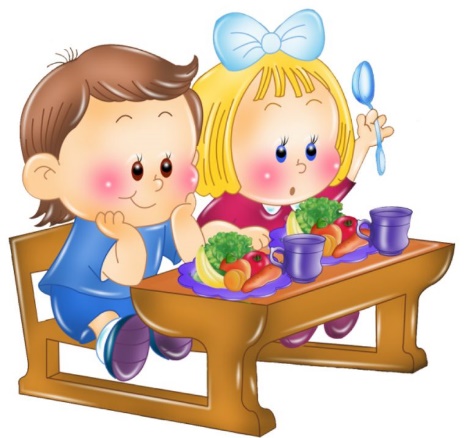 Комиссия по льготному питанию
В школе создается Комиссия по осуществлению контроля за организацией питания обучающихся.
Бракеражная комиссия в школе создается для осуществления контроля за качеством готовой продукции. Результат бракеража 
   регистрируется в «Журнале бракеража 
   готовой кулинарной продукции» (ежедневно).
Ответственное лицо осуществляет контроль за качеством поступаемой продукции на пищеблок, наличием сопроводительных документов на пищевые продукты, контроль за ведением журнала бракеража пищевых продуктов и продовольственного сырья, контроль за соблюдением условий хранения и сроков реализации пищевых продуктов, контроль температурных режимов хранения в холодильном оборудовании. По результатам проведенных проверок (не реже 1 раза в 10 дней) составляется справка.
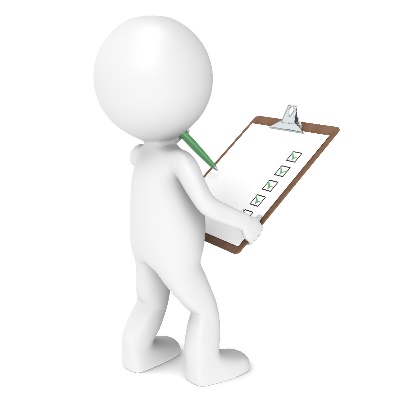 Осуществление контроля за организацией питания в школе
В школе должны быть следующие документы по вопросам организации питания:
1.  Договор с предприятием общественного питания об организации питания.
2.  Положение об организации питания обучающихся.
3. Приказы по вопросам организации питания обучающихся, предоставления льготного питания и т.д.;
4. Протоколы заседания комиссий;
5. Пакет документов для постановки 
обучающихся на льготное питание;
6. Табель по учету питающихся;
7. График приема пищи обучающимися;
8. График дежурства учителей в школьной столовой;
9. Акты, справки по итогам проверок.
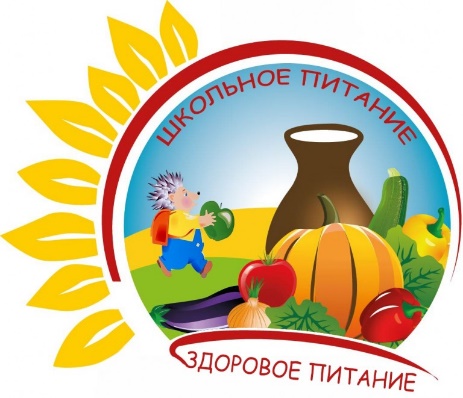 Документация